ГАПОУ «Казанский медицинский колледж»
Проведение аттестации педагогических работников на соответствие первой или высшей квалификационной категории в соответствии с административным регламентом
Зав. метод. кабинетом
Сагдиева М.С.
Казань, 2022
Аттестация педагогических работников организаций, осуществляющих образовательную деятельность и находящихся в ведении Республики Татарстан, педагогических работников муниципальных и частных организаций, осуществляющих образовательную деятельность
Нормативно-правовые акты, регулирующие оказание услуги
Федеральный закон от 29.12.2012 № 273-ФЗ «Об образовании в Российской Федерации»
Приказ Министерства образования и науки РФ от 7 апреля 2014 г. N 276 "Об утверждении Порядка проведения аттестации педагогических работников организаций, осуществляющих образовательную деятельность" (с изменениями и дополнениями)
Постановление Правительства РФ от 21 февраля 2022 г. N 225 "Об утверждении номенклатуры должностей педагогических работников организаций, осуществляющих образовательную деятельность, должностей руководителей образовательных организаций"
Государственный услуги РФ
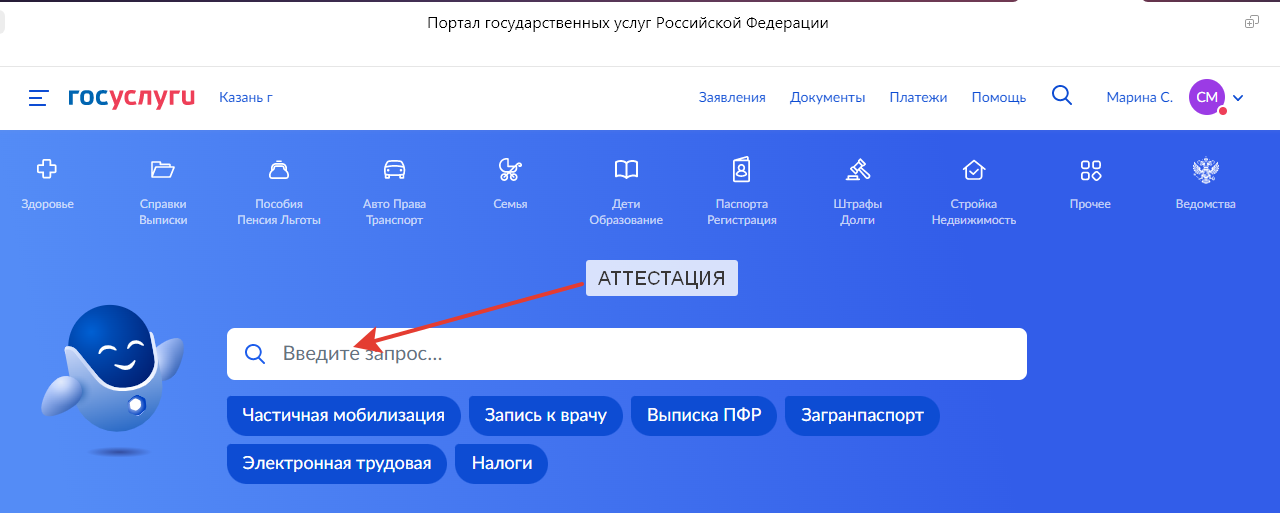 Государственный услуги РФ
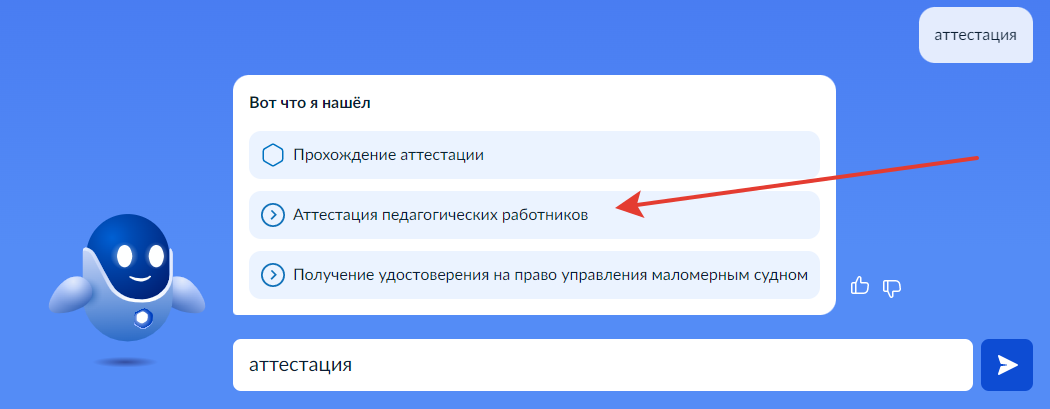 Далее по подсказкам!
Государственный услуги РТ
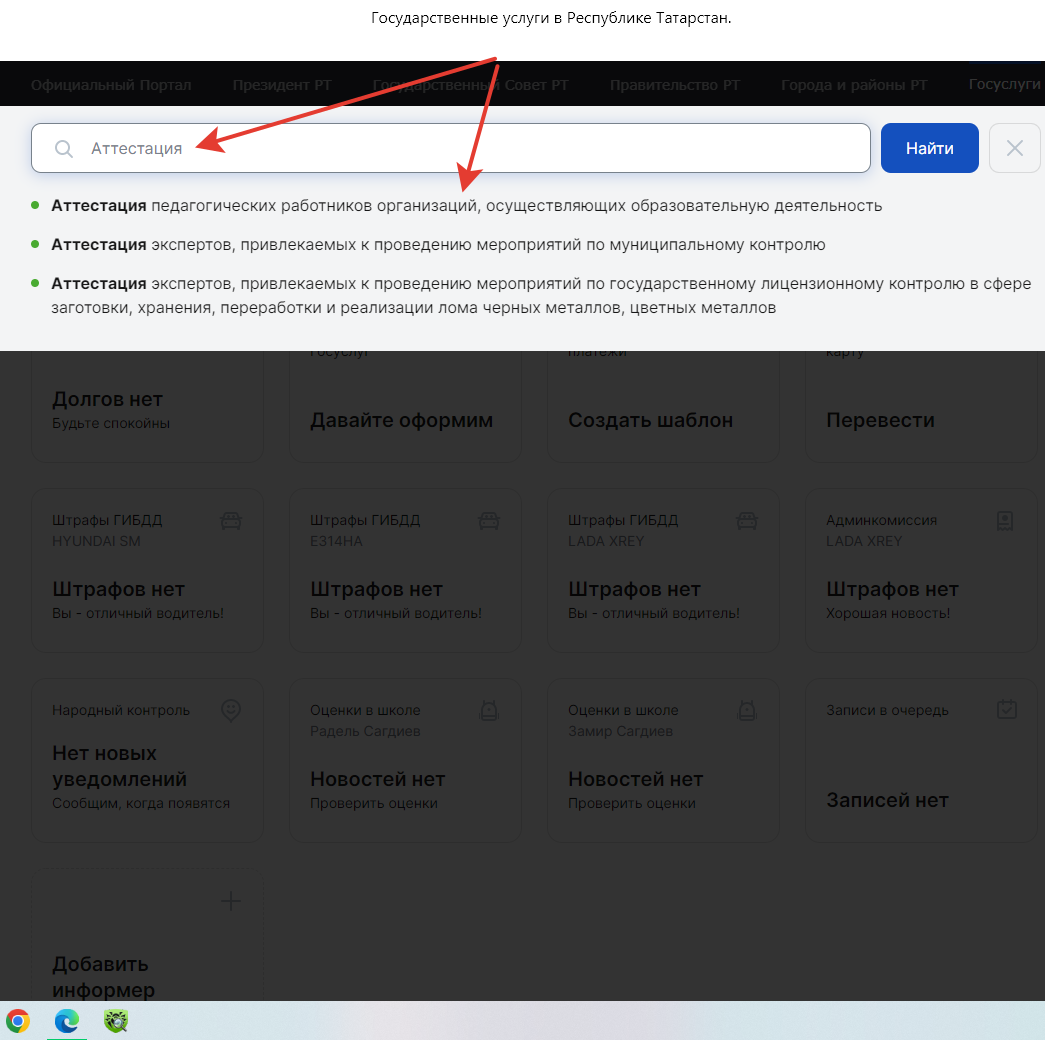 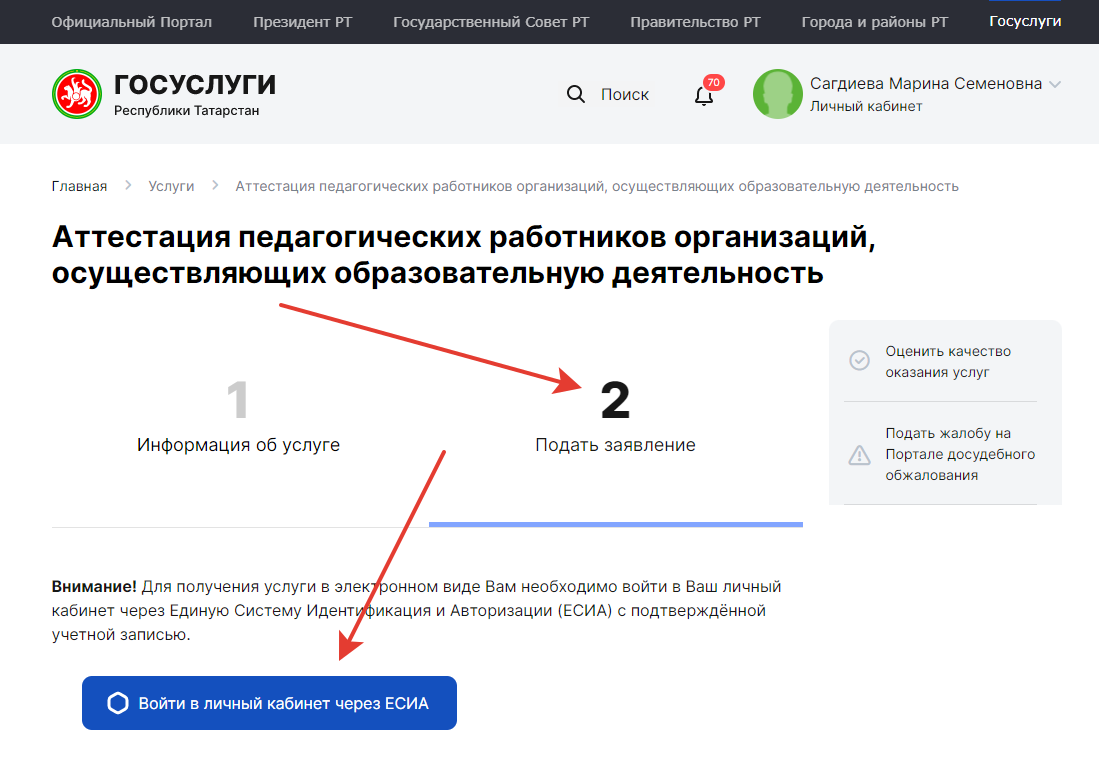 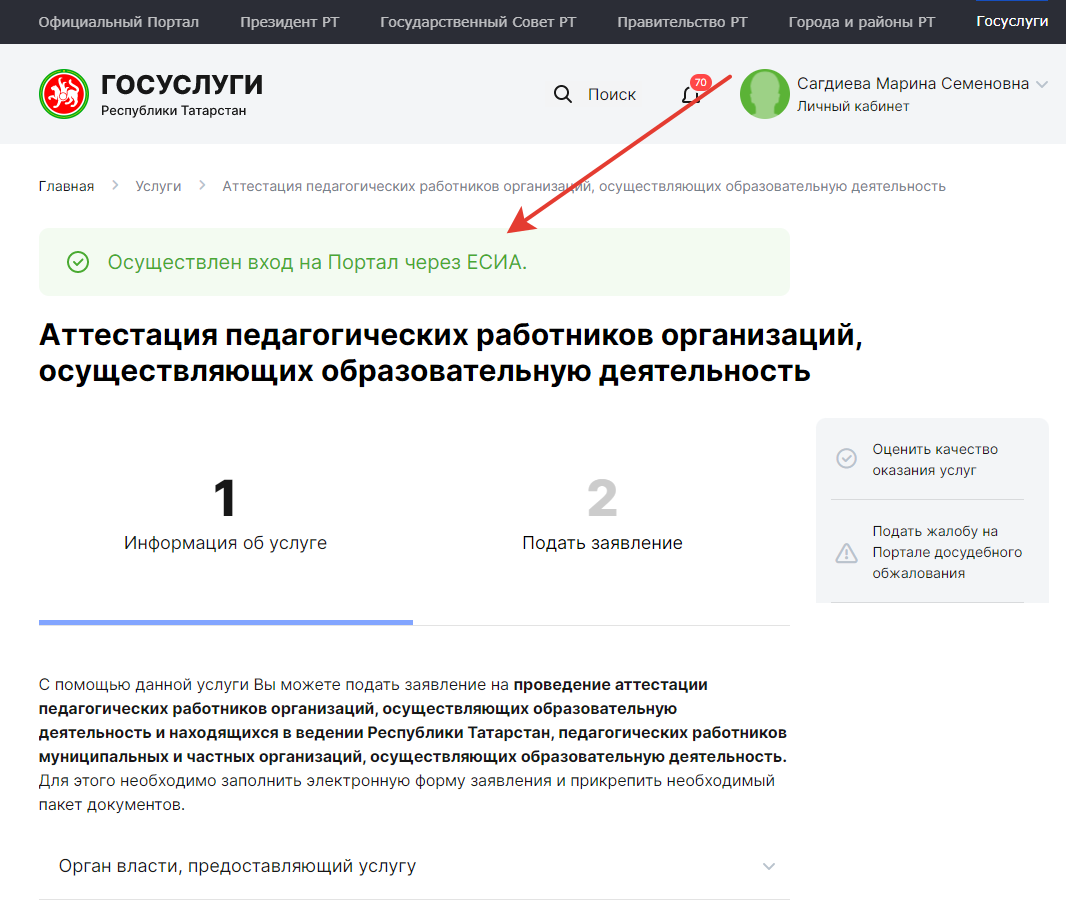 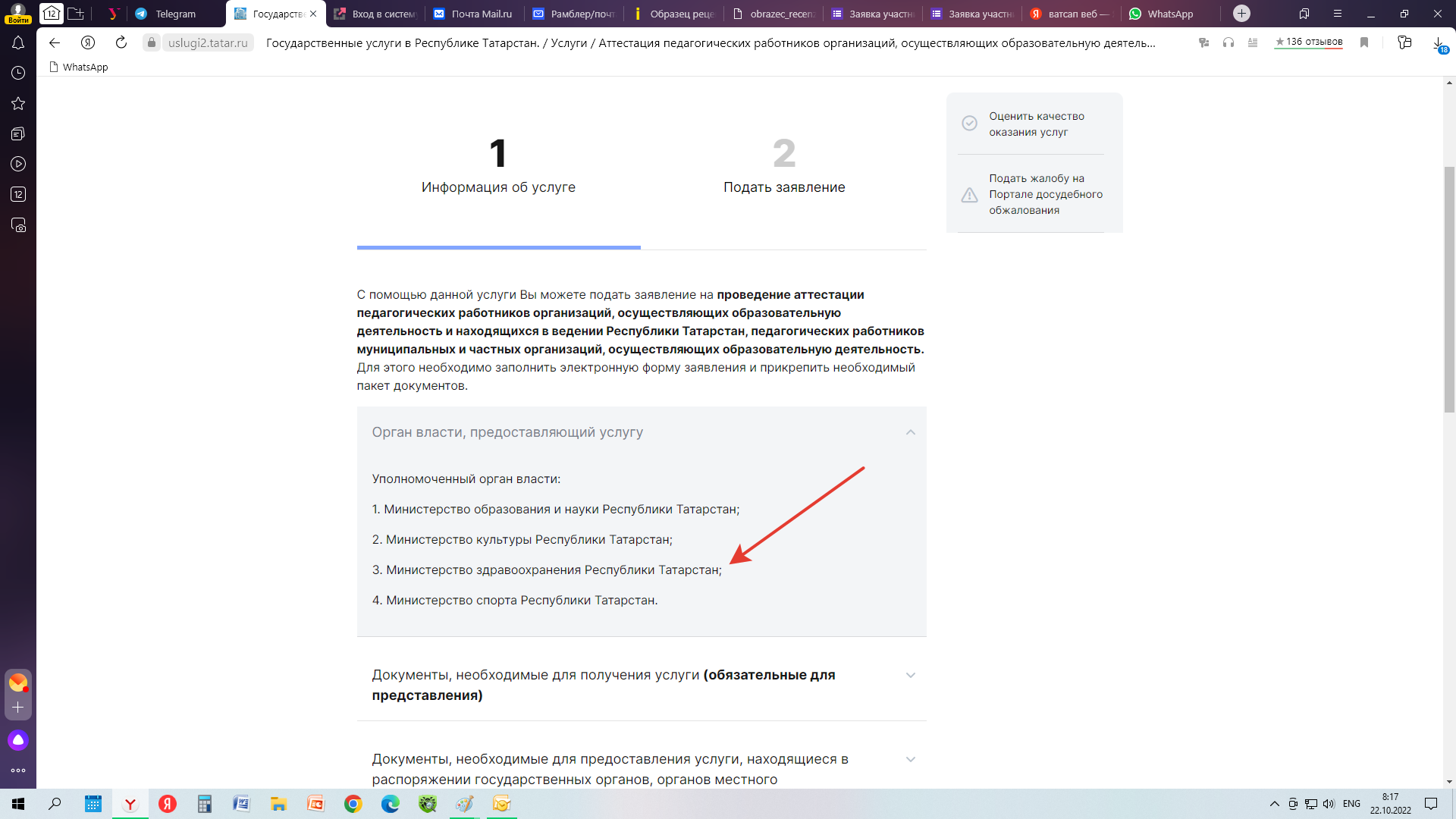 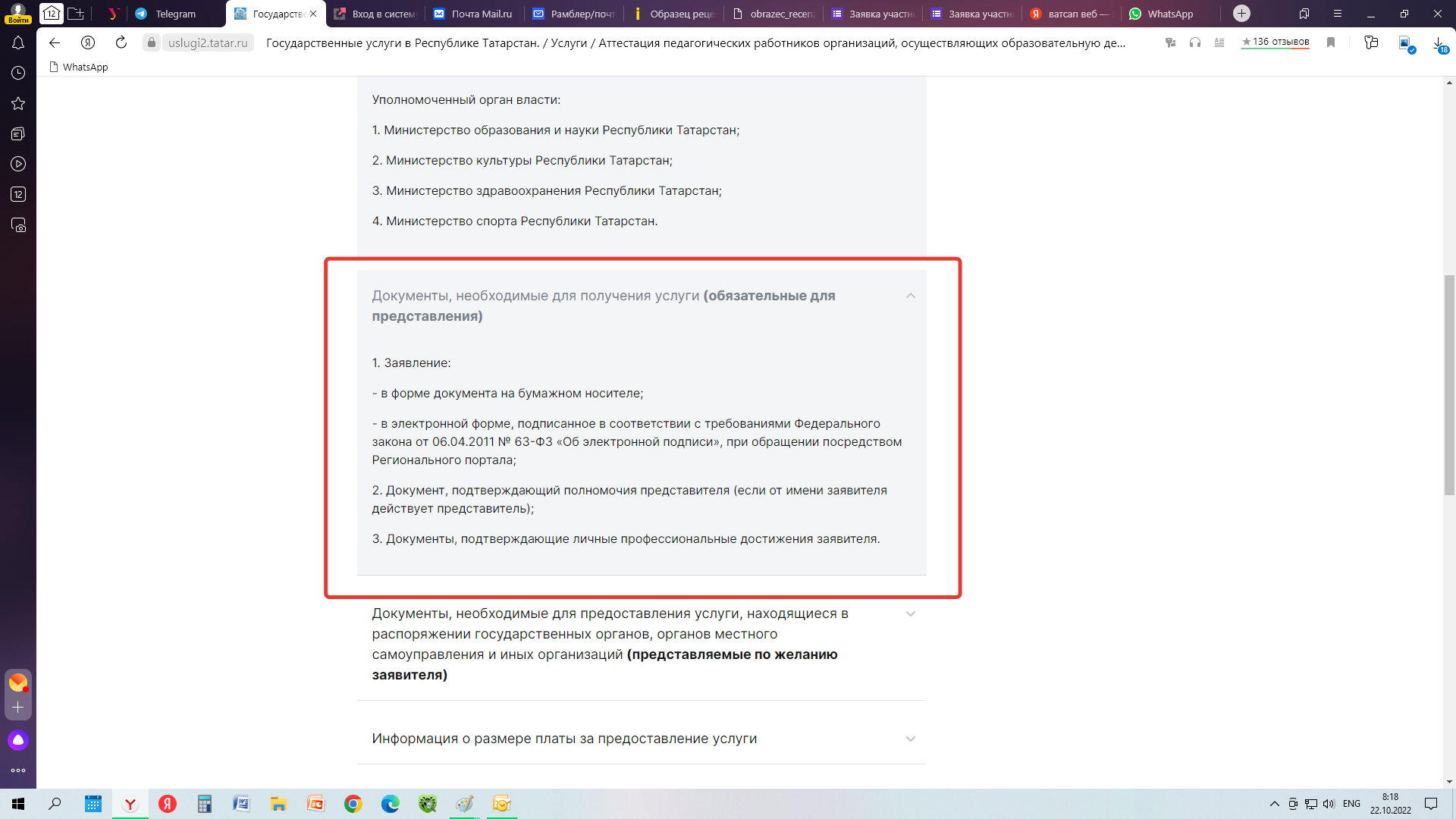 Карта результативности
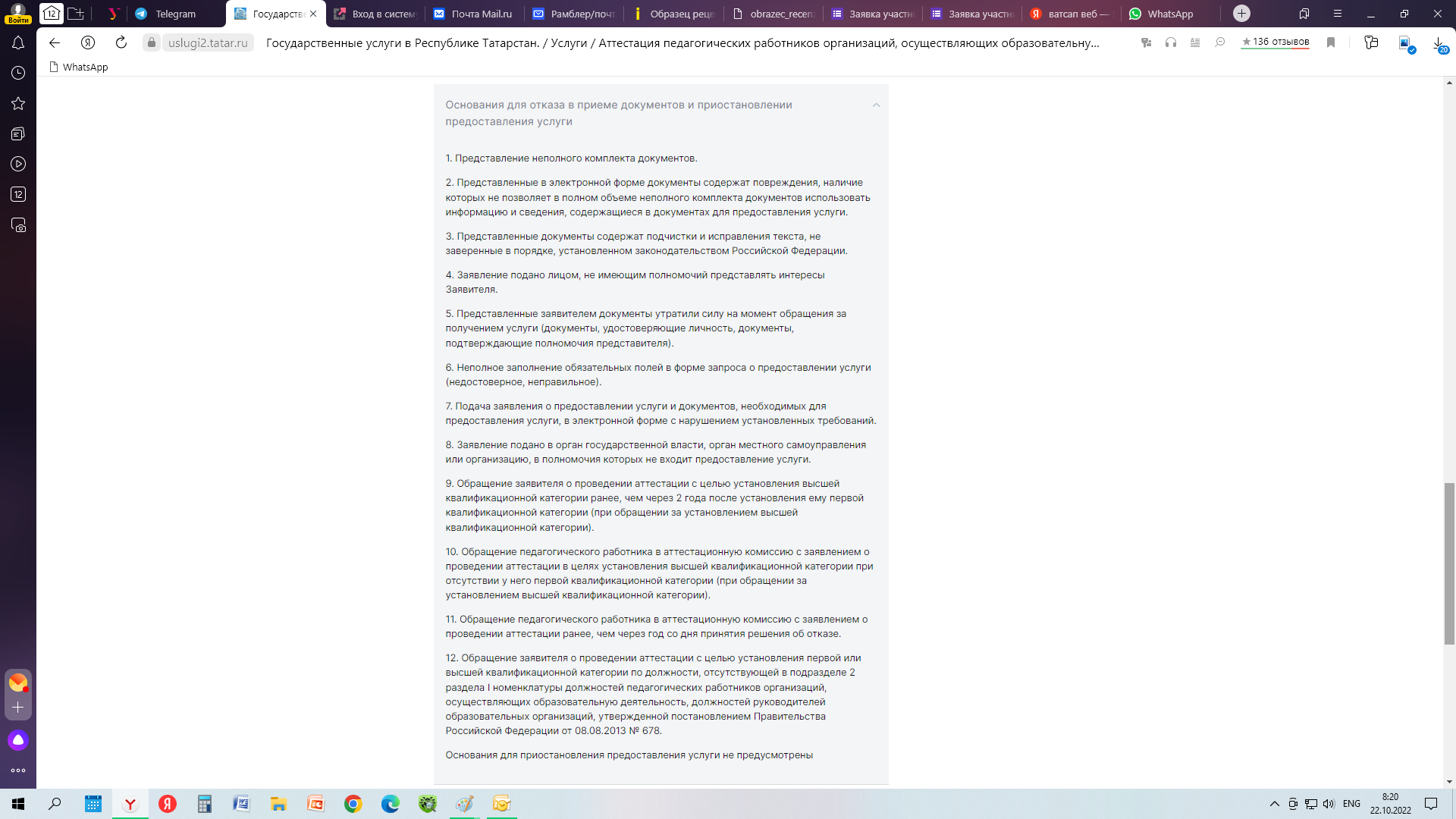 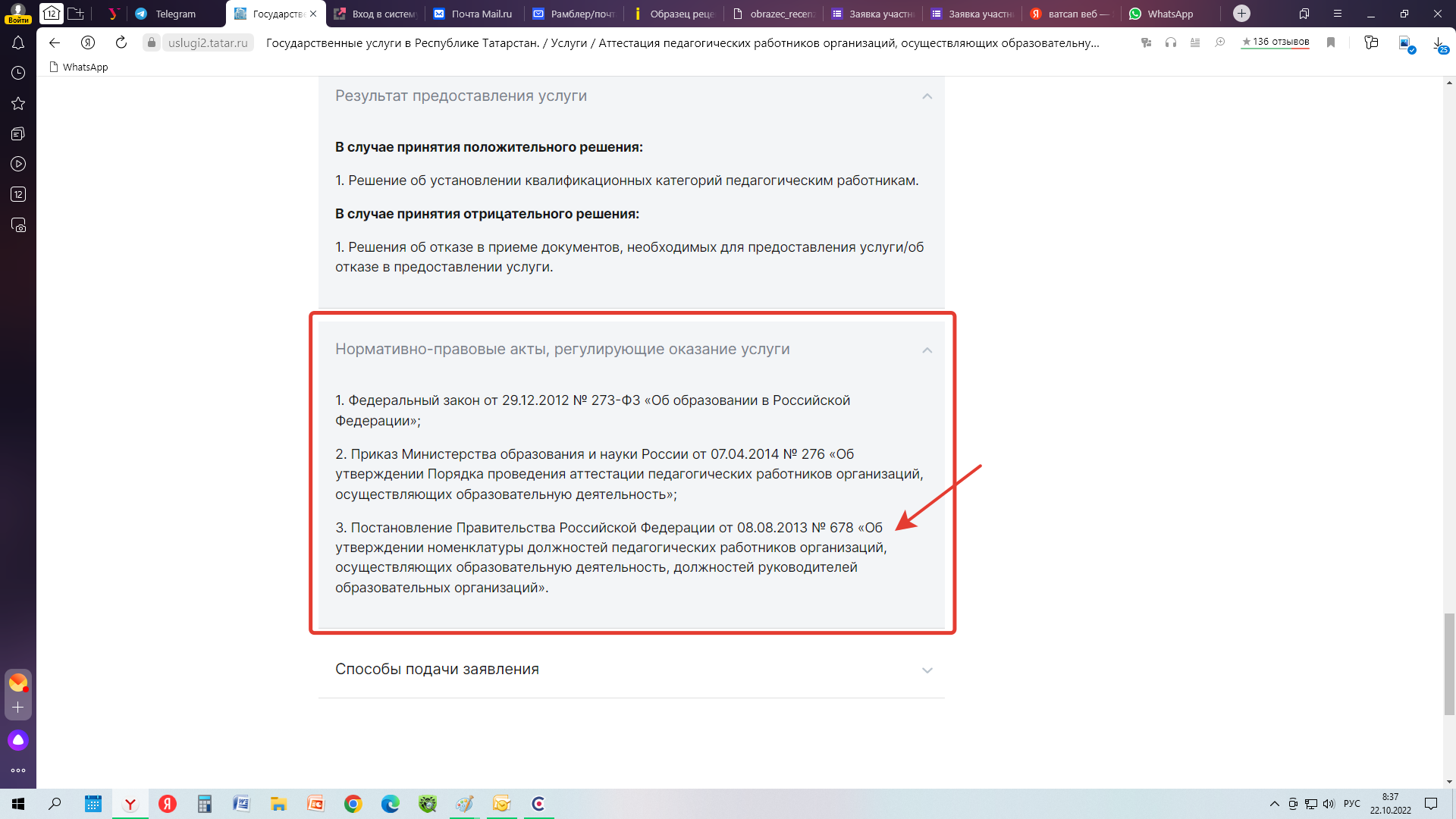 Изменения на следующем слайде
Изменения
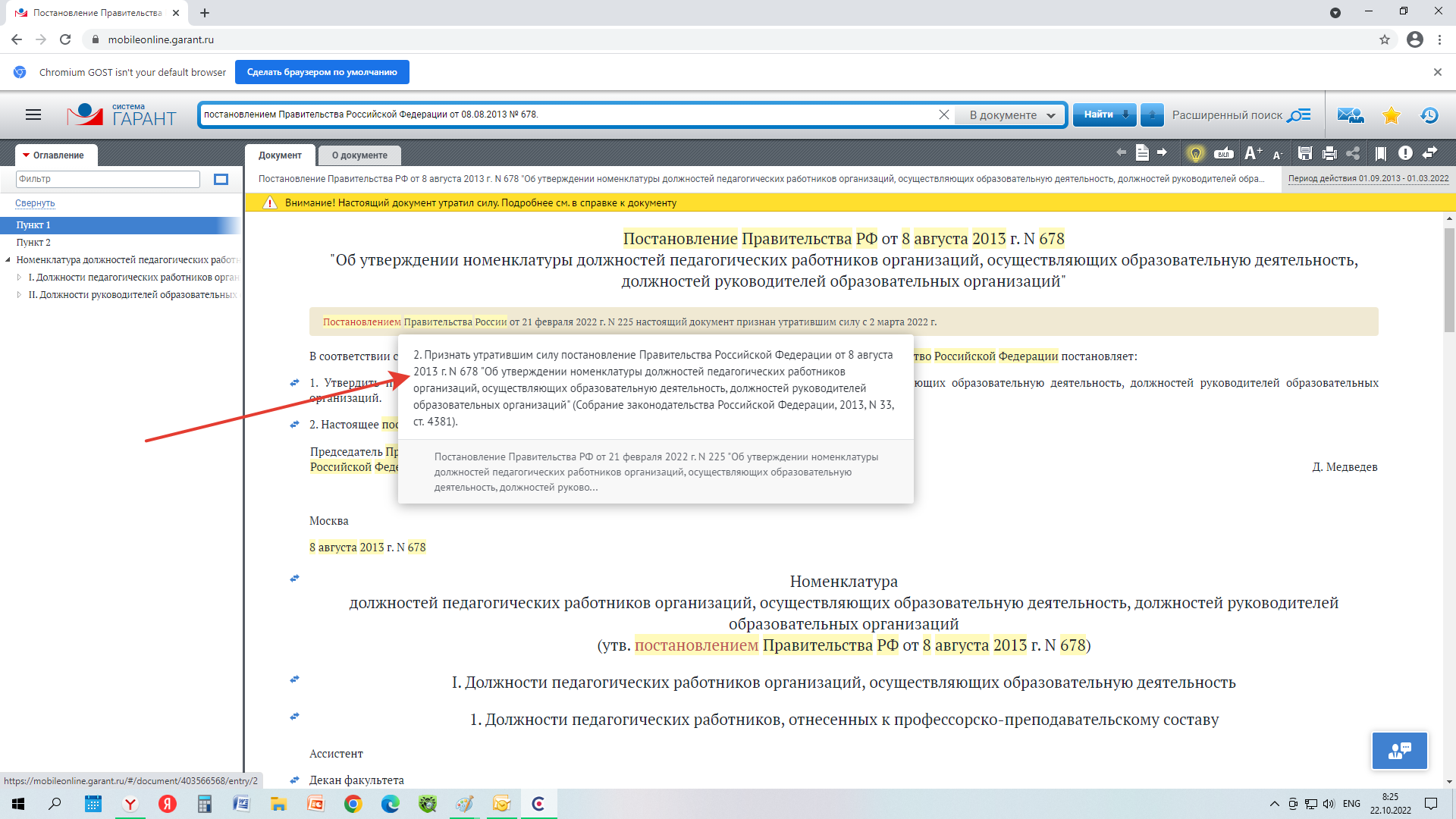 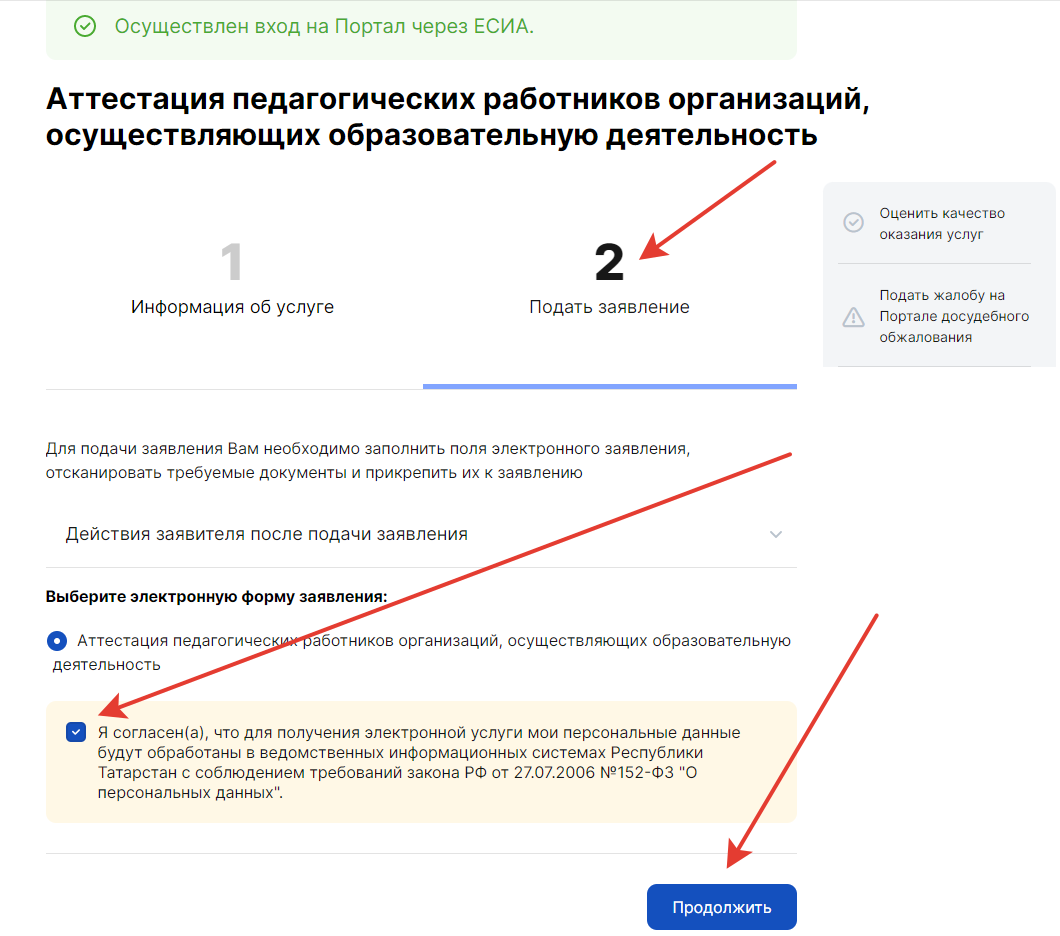 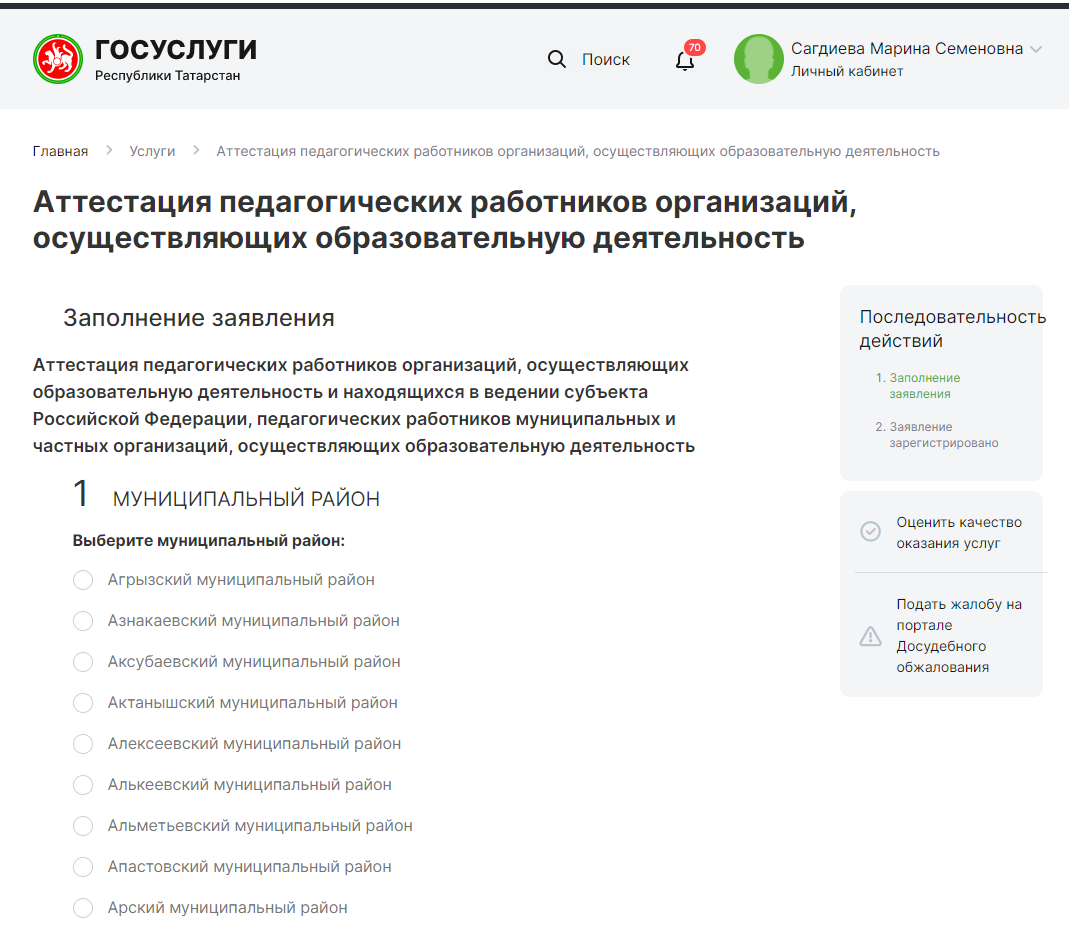 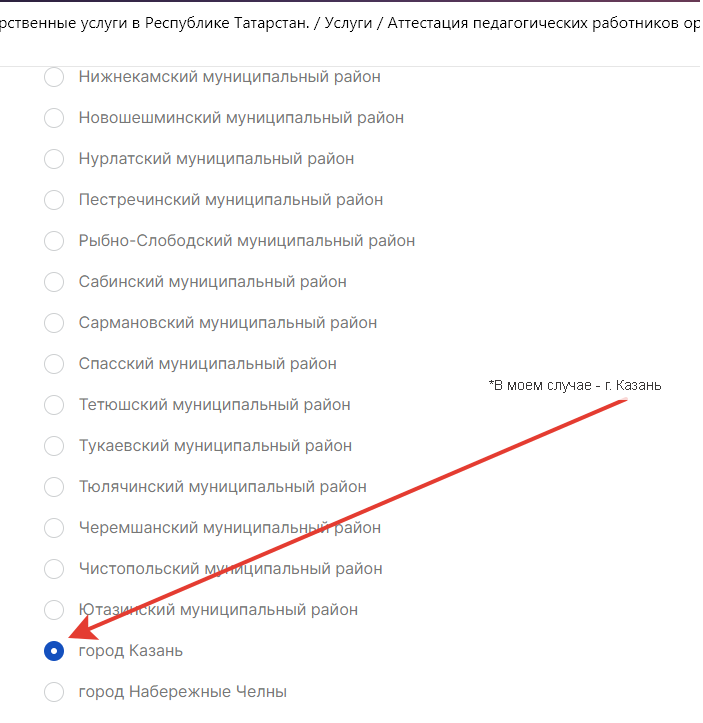 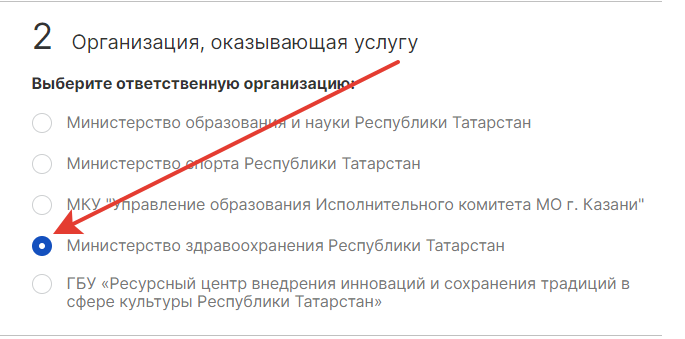 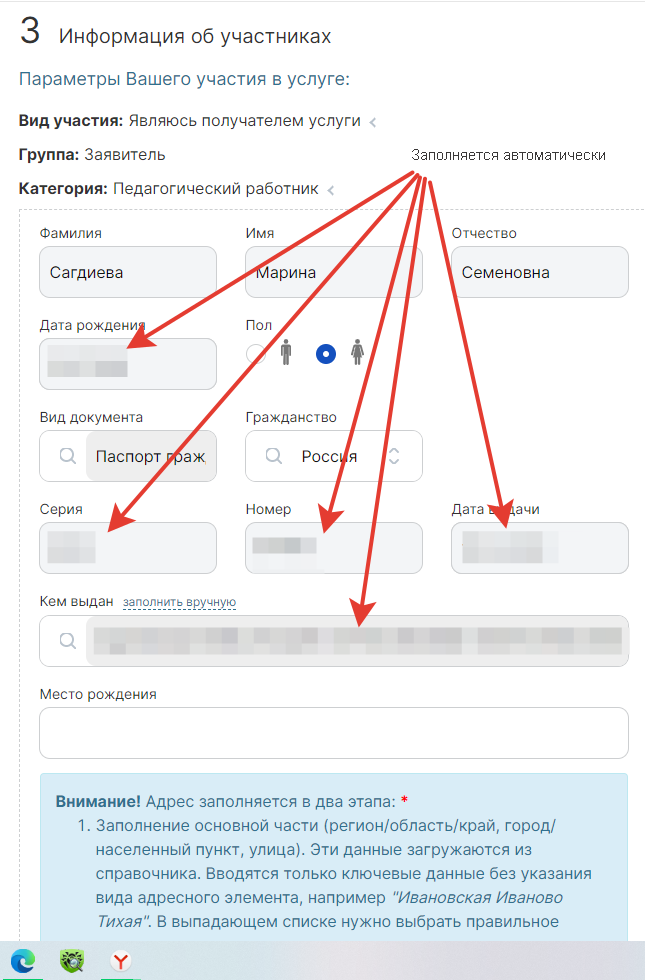 По паспорту
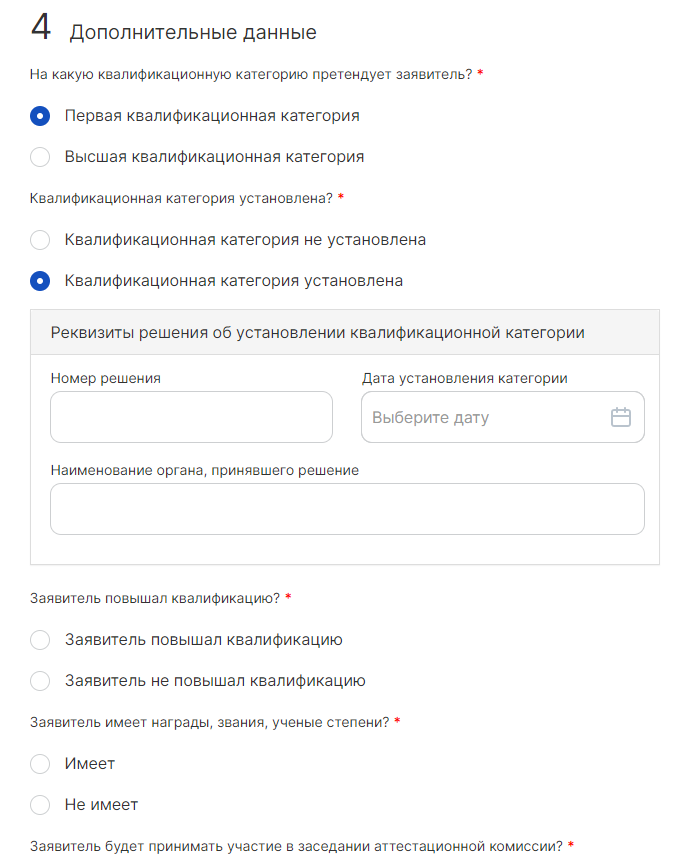 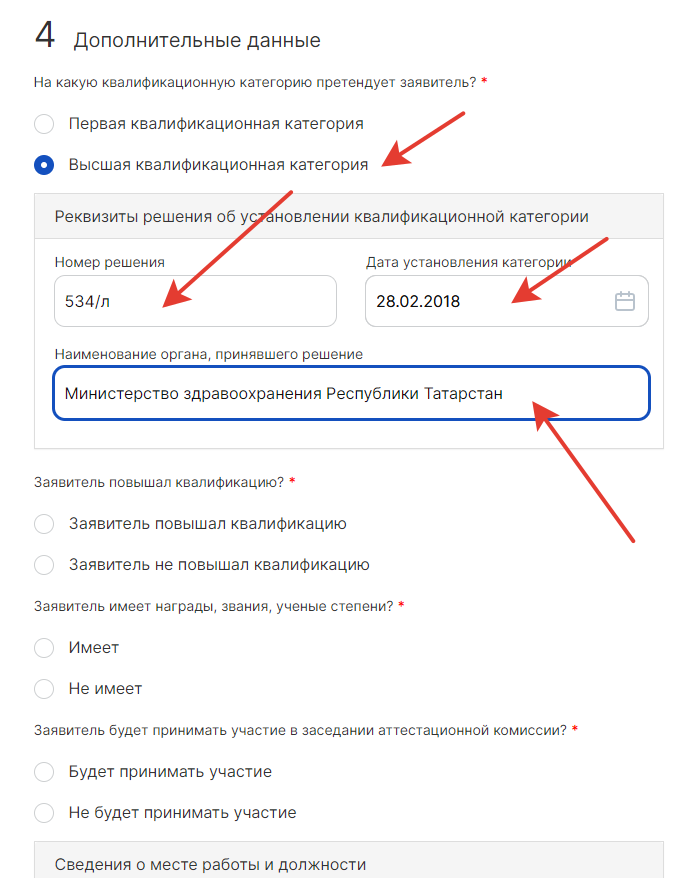 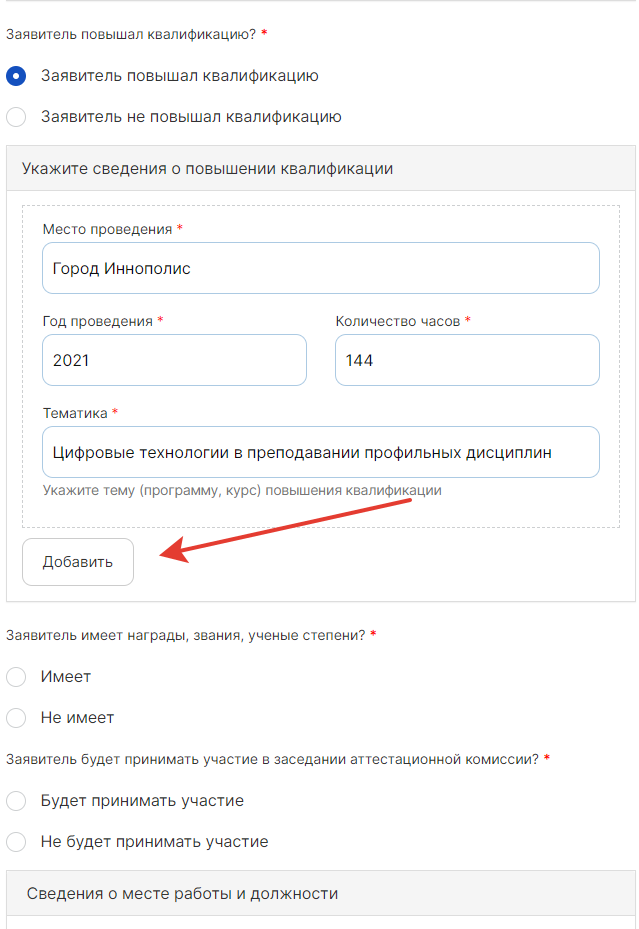 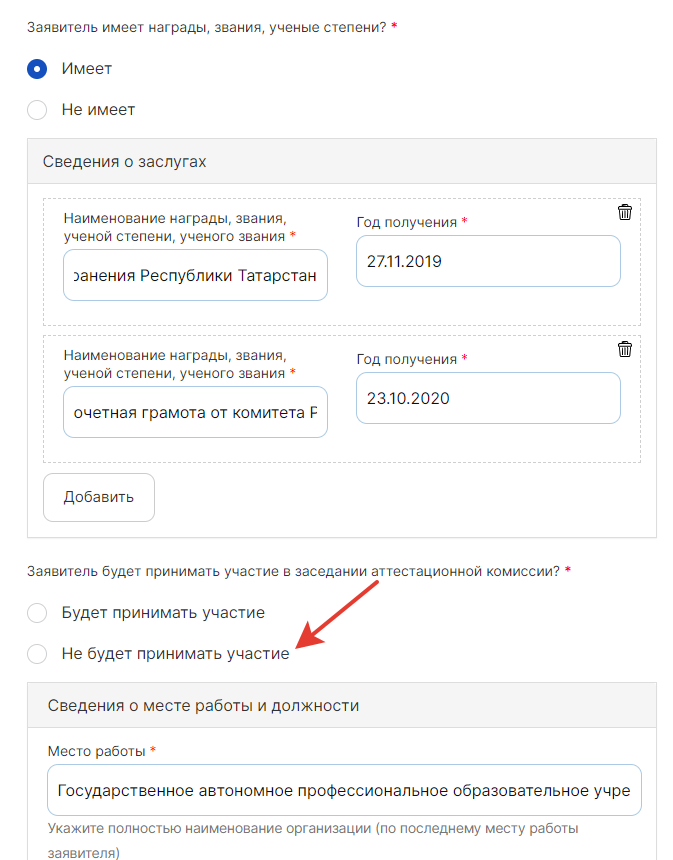 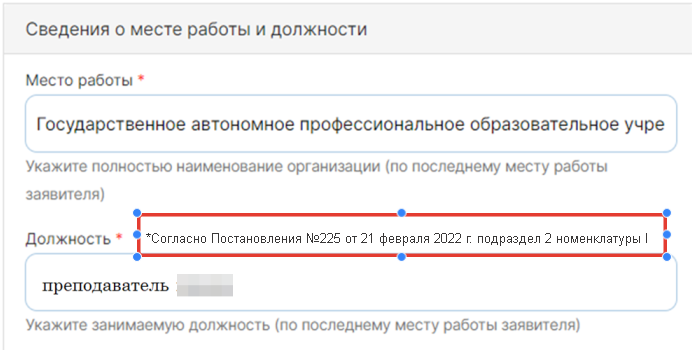 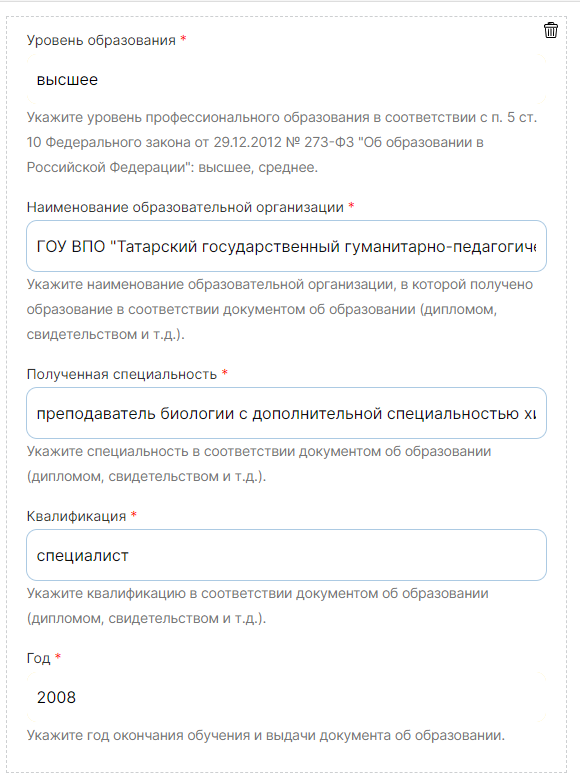 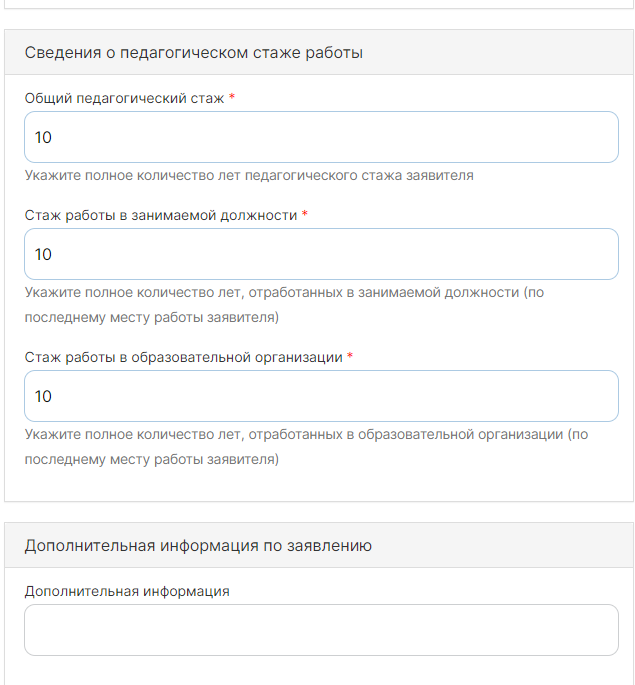 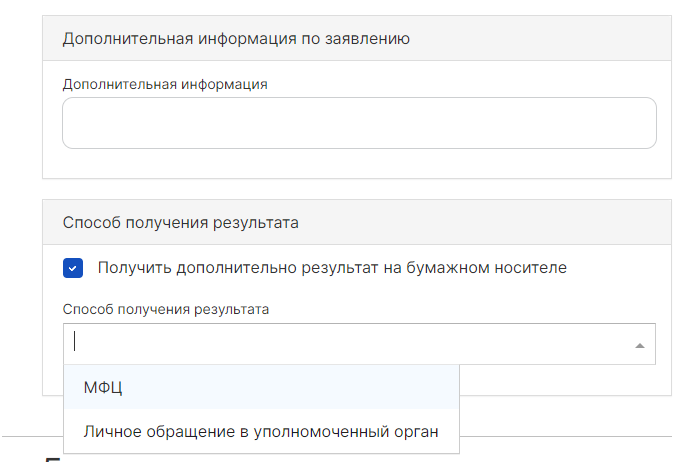 Заведующая методическим кабинетом, преподаватель химии, биологии
Скачать, подписать, загрузить
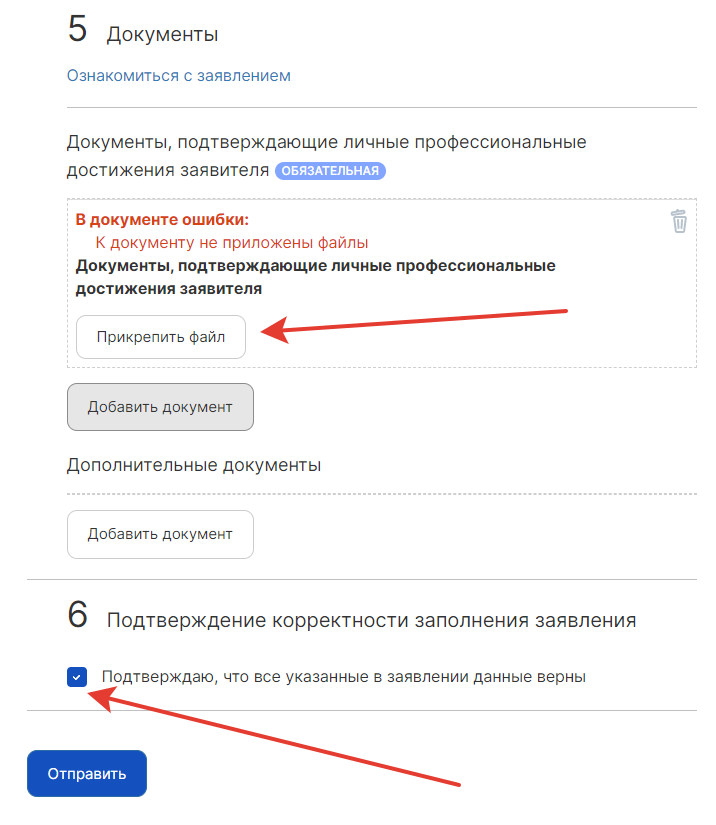 Благодарю за внимание!